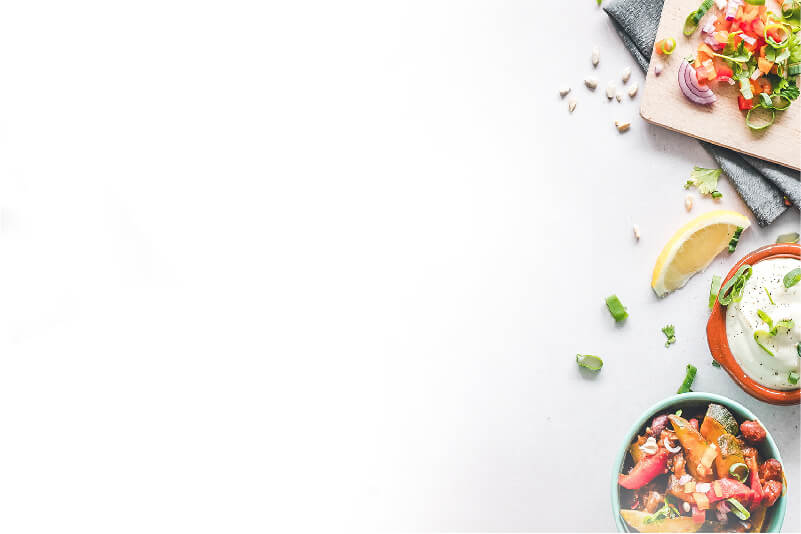 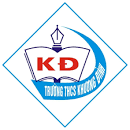 TRƯỜNG THCS KHƯƠNG ĐÌNH
UNIT 7: WHAT’S FOR DINNER?
LESSON 2: LANGUAGE FOCUS (2)
Tác giả: Nguyễn Thảo trà
25/05/2020
1
WHAT’S FOR DINNER?
UNIT 7
LANGUAGE FOCUS
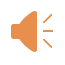 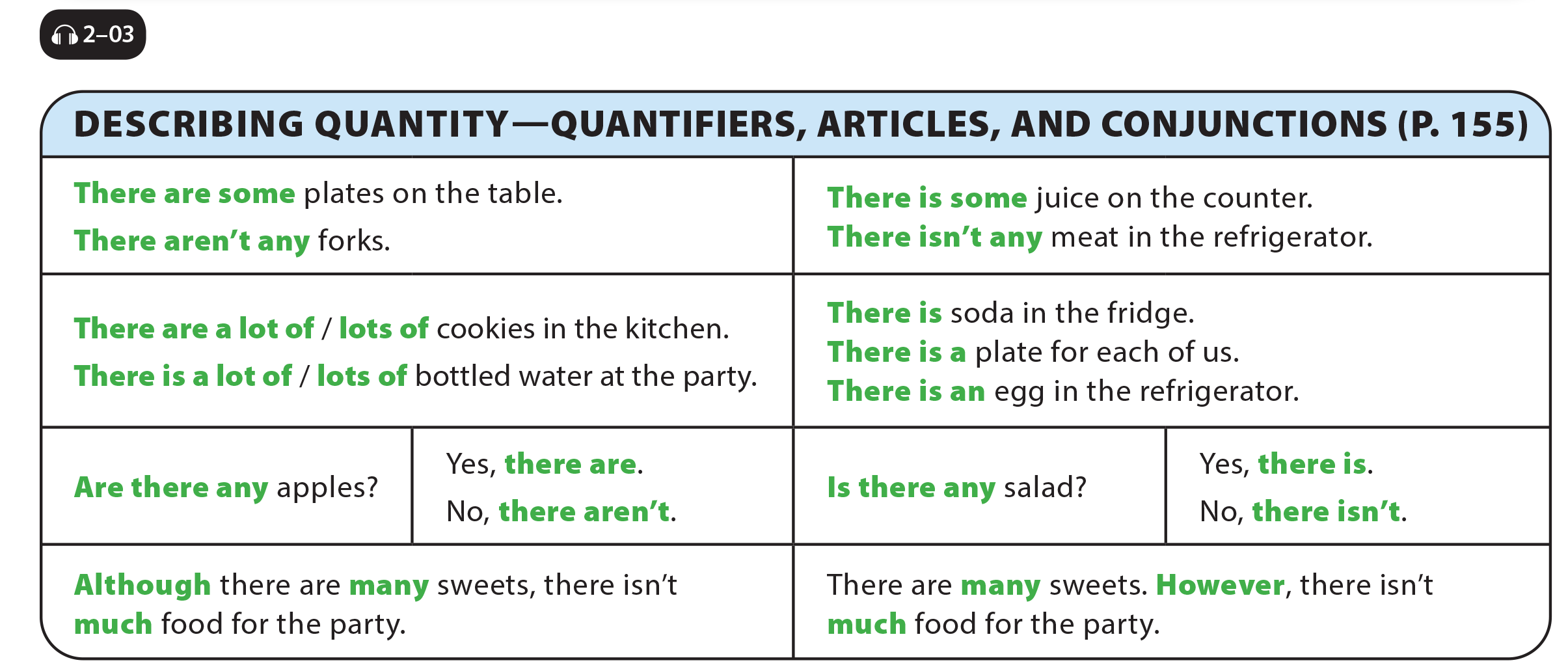 WHAT’S FOR DINNER?
UNIT 7
GRAMMAR REFERENCE
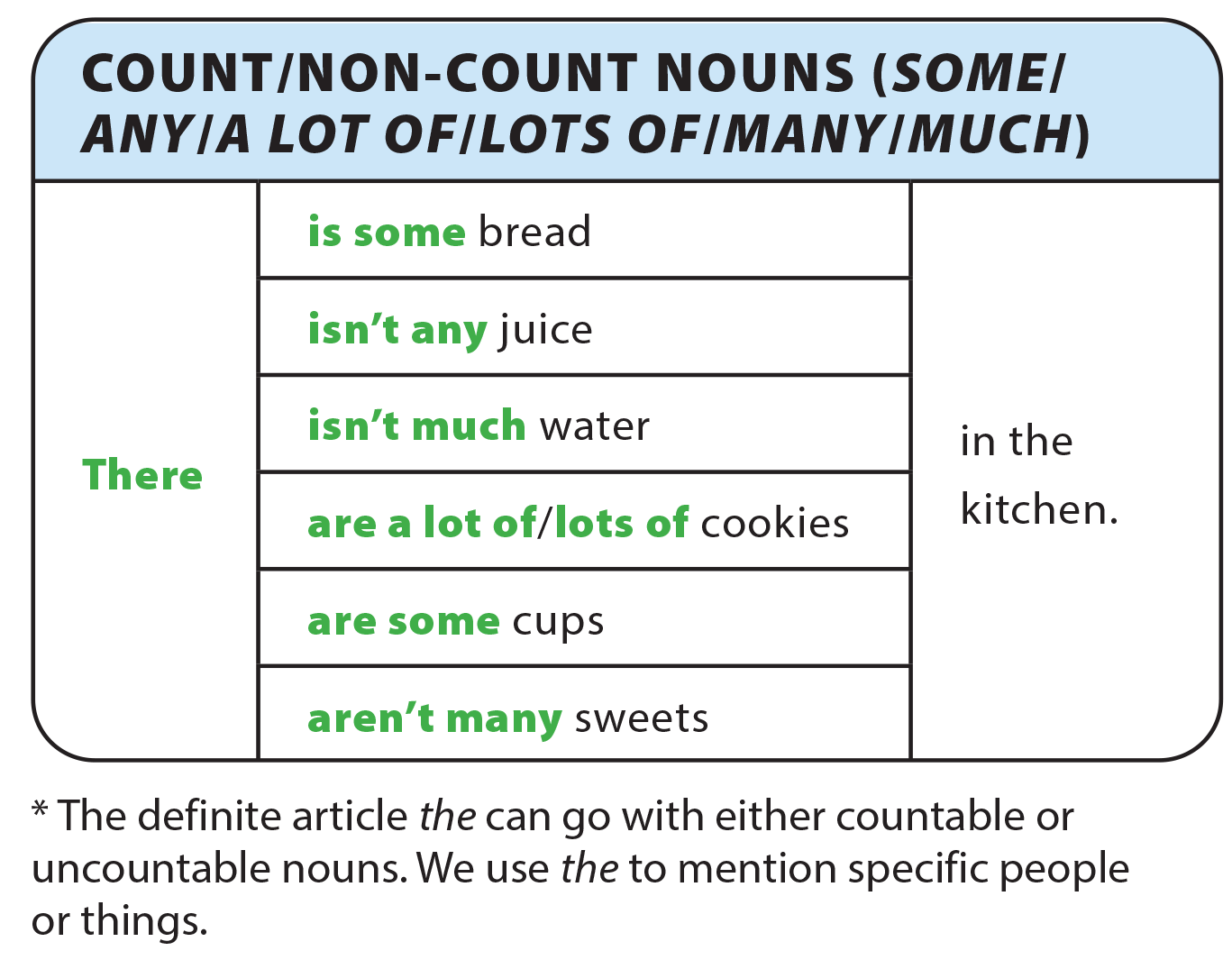 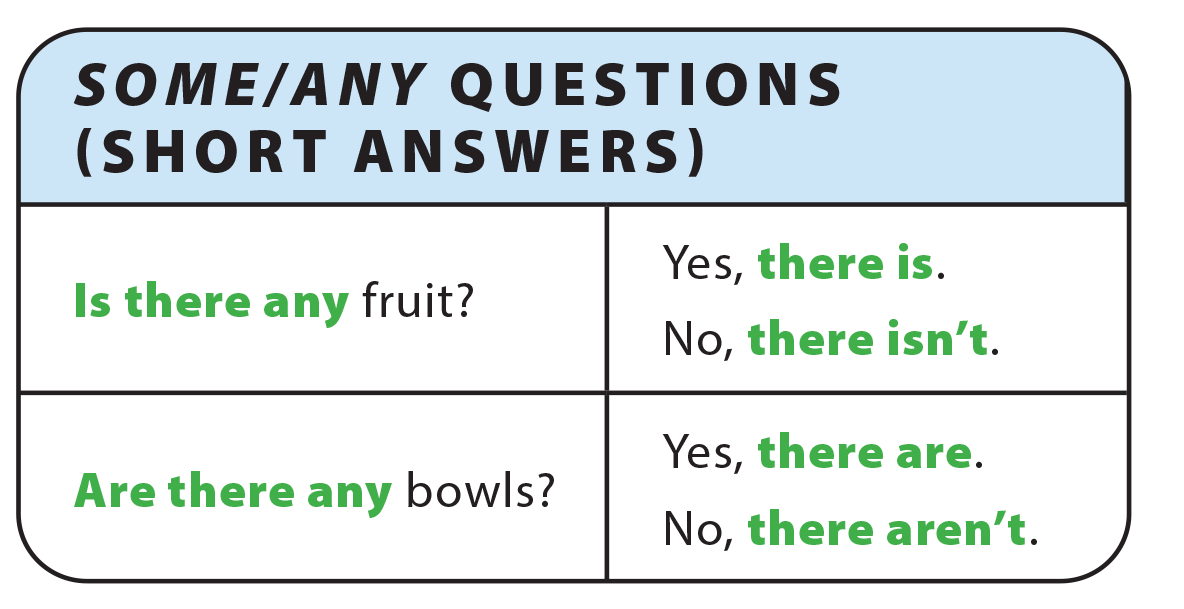 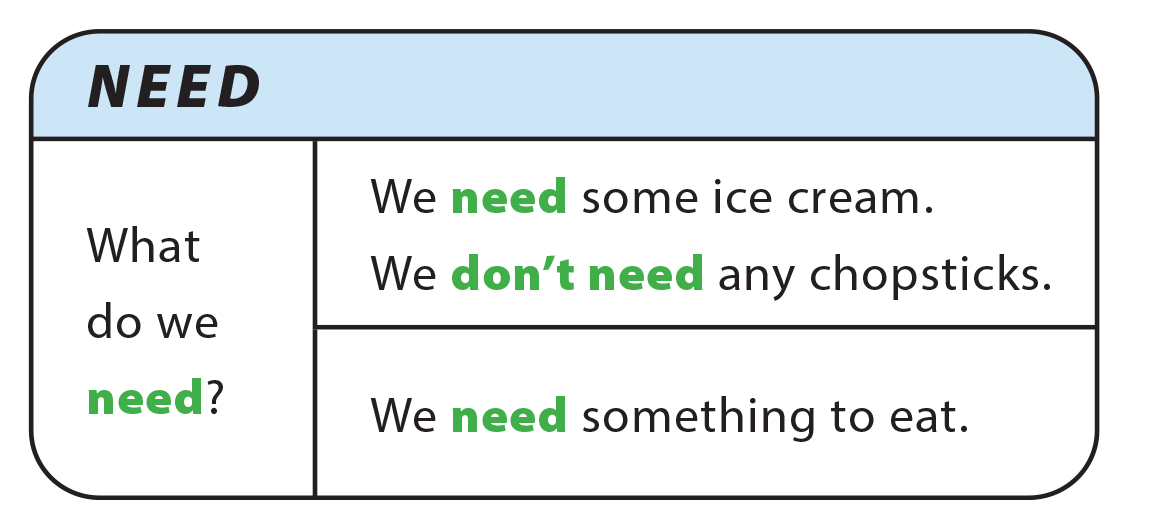 WHAT’S FOR DINNER?
UNIT 7
LANGUAGE FOCUS
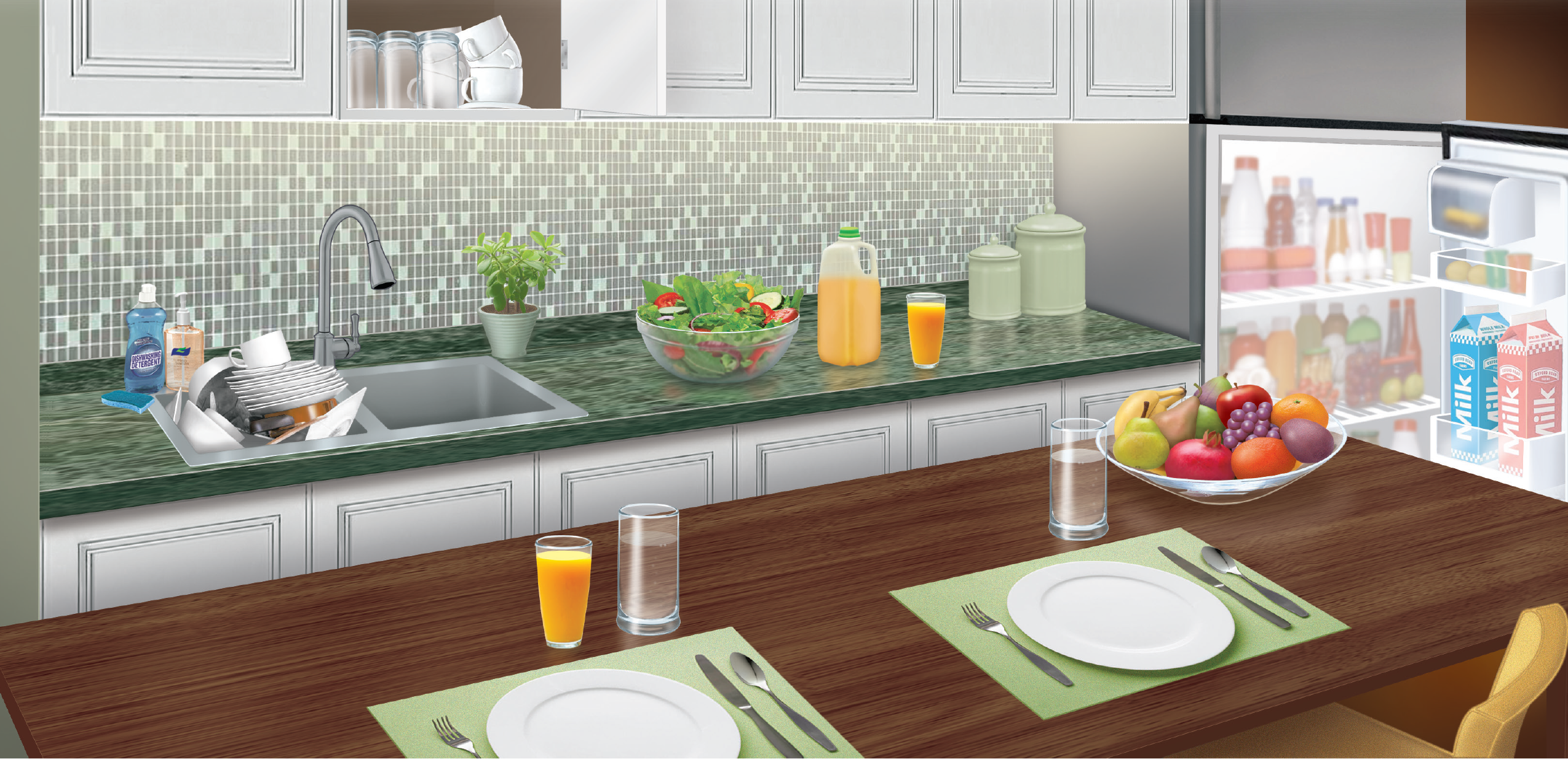 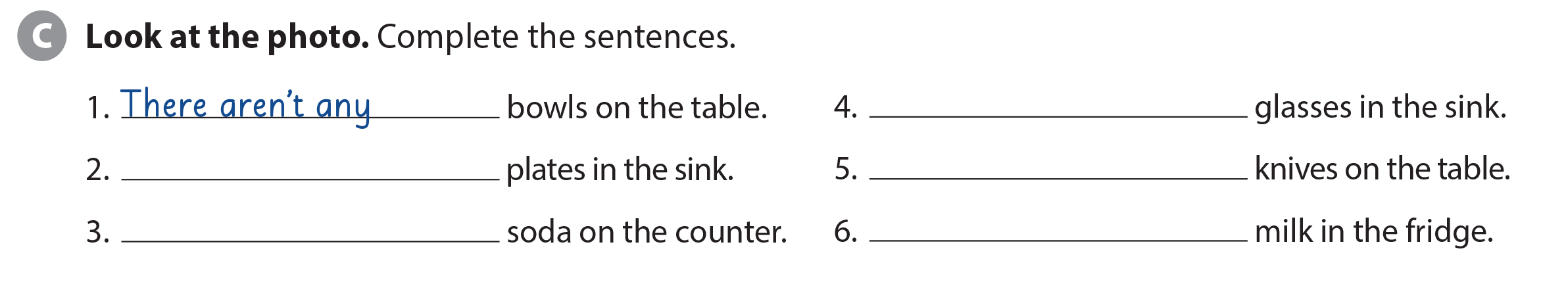 There aren’t any
There are a lot of / 
lots of / many
There are some
There isn’t any
There is some
WHAT’S FOR DINNER?
UNIT 7
LANGUAGE FOCUS
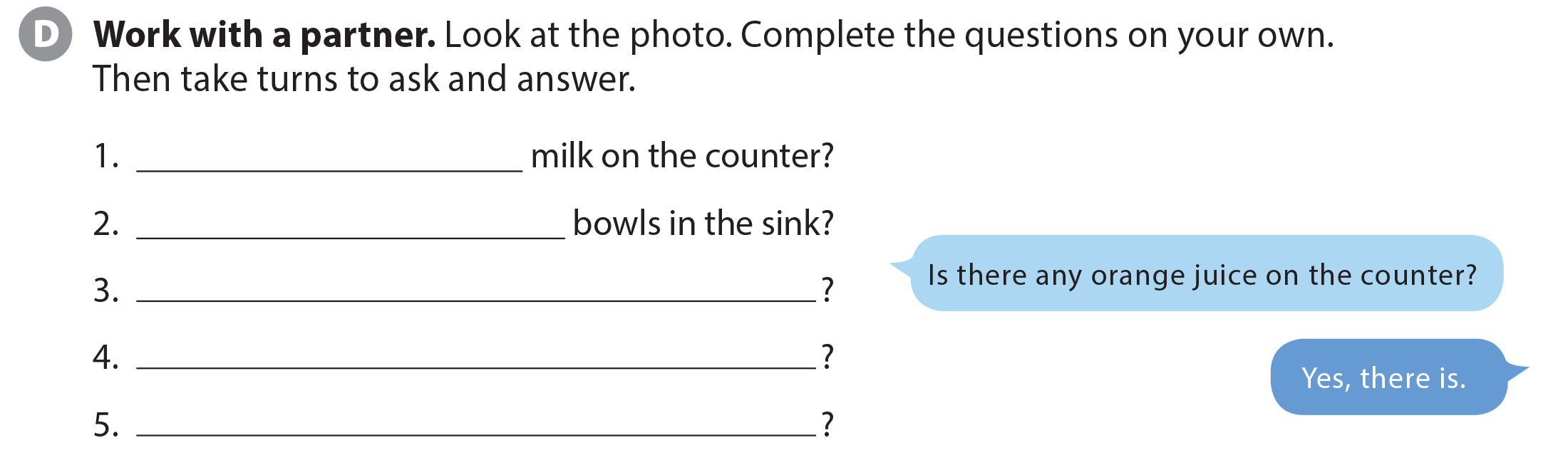 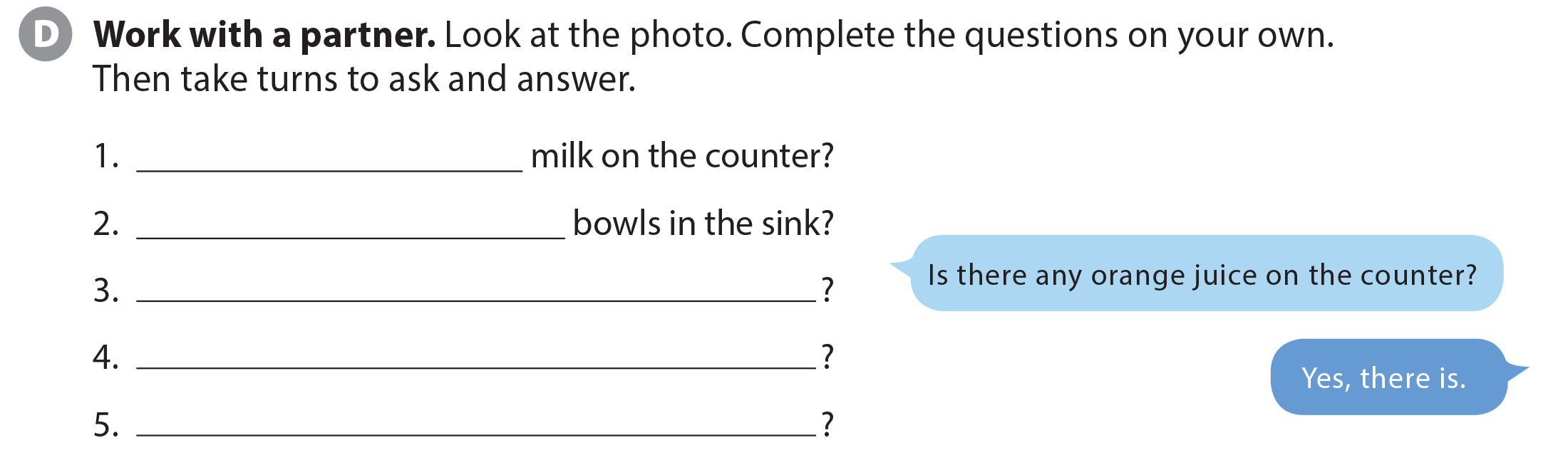 Is there any
Are there any
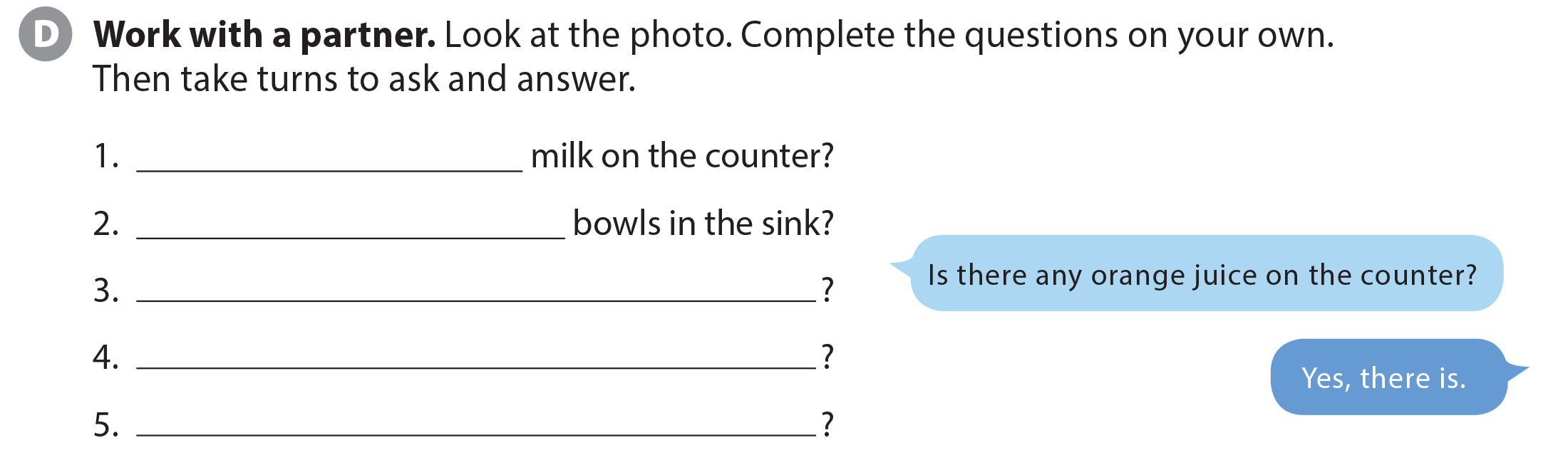 WHAT’S FOR DINNER?
UNIT 7
LANGUAGE FOCUS
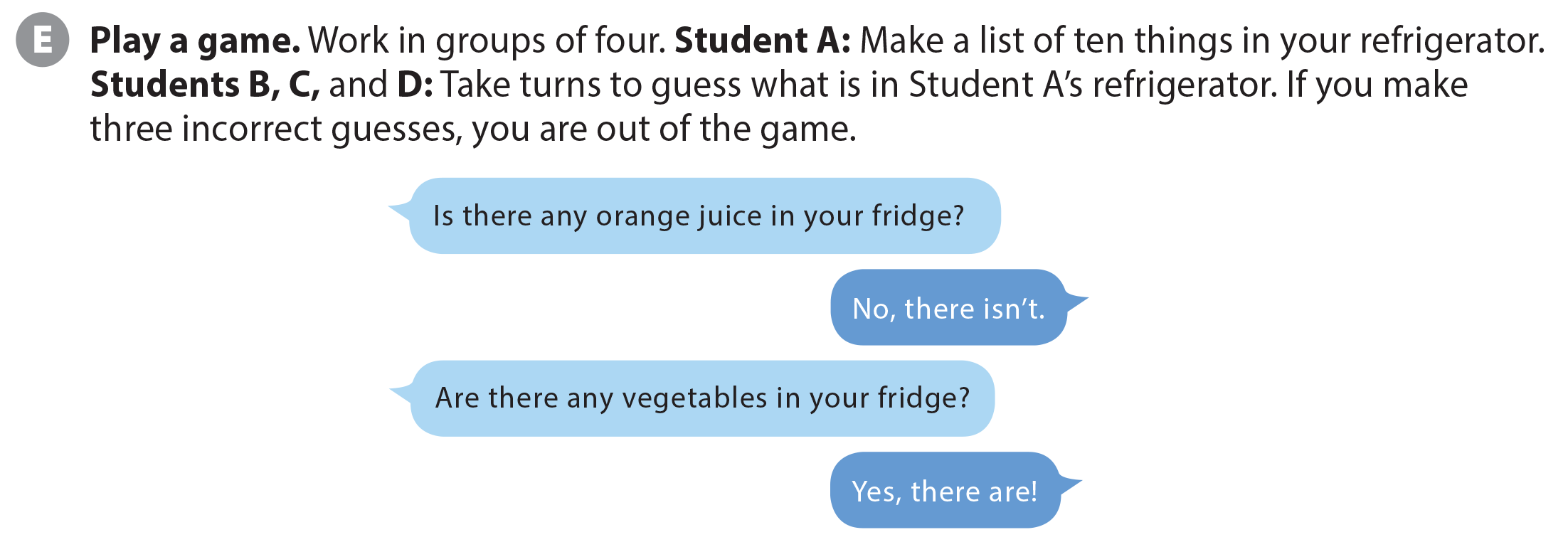